Eén voor allen, allen voor één
De psychiater in F-ACT
F-ACT Congres 2013 
Prof.dr. C.L. Mulder
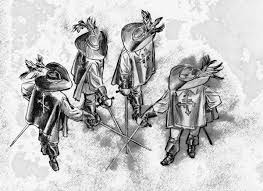 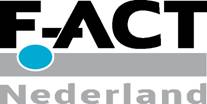 Het F-ACT team
Wie zit in de zaal? 

Ervaringsdeskundigen 
Familie 
Verpleegkundigen
SPV-en
Verpleegkundig specialisten 
Matschappelijk werkers
Psychologen
Stagiaires
Psychiaters
Teamleiders / Managers / Directie / Bestuurders
Onderzoekers
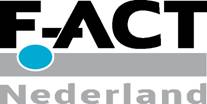 Het brede verhaal
F-ACT is het best beschreven en meest onderzochte model voor zorg aan patienten met EPA (zie ook position paper F-ACT NL)
Zorgverzekeraars, inspectie en professionals willen F-ACT 
Nu zo’n 250 teams, waarvan 120 gecertificeerd 
Tweedelijns gespecialiseerde zorg 
Toekomst
Meer uitstroom naar eerste lijn (HA en POH)
Meer complexe doelgroep (ook forensische psychiatrie)
Samenwerking en afstemming sociale wijkteams (casefinding)
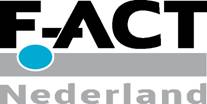 De psychiater in F-ACT
Inhoudelijk

Beleid 

Teamgeest
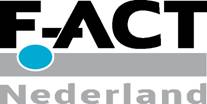 Inhoudelijk
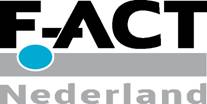 Bewaakt inhoudelijk proces, samen met andere teamleden:  
Diagnostiek en behandeling: op weg naar herstel
Inbreng en bewaken richtlijn conforme  behandeling en wetenschap 
Medicatie, samen met VS
Somatiek
Risicotaxatie
Suicidaliteit 
Inzetten/opheffen dwang
Leidt de risicotaxatie
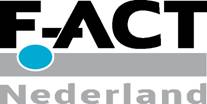 Soorten risico’s 
Suicidaliteit 
Gevaar voor anderen 
Gevaar voor zelfverwaarlozing en maatschappelijke teloorgang  
Met of zonder instrumenten?
Moreel beraad om als team te komen tot beslissingen?
Moreel beraad
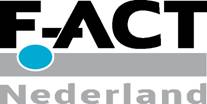 Fase verkenning: Welke vragen roept deze casus op?

Fase explicitering: 
Wat is de morele vraag?
Welke handelingsmogelijkheden staan op het eerste gezicht open?
Welke feitelijke informatie ontbreekt op dit moment?
Moreel beraad (vervolg)
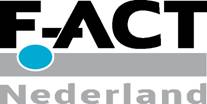 Fase analyse
Wie zijn bij de morele vraag betrokken en wat is het perspectief van ieder van de betrokkenen?
Welke argumenten zijn relevant voor de beantwoording van de morele vraag?
Fase afweging
Wat is het gewicht van de argumenten in deze casus?
Welke handelingsmogelijkheid verdient op grond van deze afweging de voorkeur?
Fase aanpak
Welke concrete stappen vloeien hieruit voort?
Verantwoordelijkheidskwesties
F-ACT als samenwerkingsverband
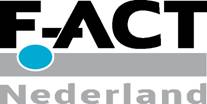 Handreiking verantwoordelijkheidsverdeling bij samenwerking in de zorg
13 aandachtspunten 
Kan intern zijn (F-ACT) of met externen (veiligheidshuis, lokaal zorgnetwerk) 

Kwaliteitsmeter
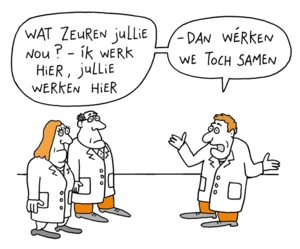 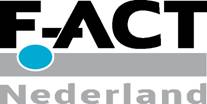 Aandachtspunten o.a.
Helderheid bij de cliënt over aanspreekpunt, verantwoordelijkheden 
Gezamenlijk behandelplan 
Uitwisseling van relevante gegevens tussen zorgverleners 
Duidelijke afspraken over taken en verantwoordelijkheden
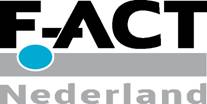 Discussie over hoofdbehandelaar
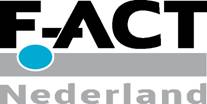 Hoofdbehandelaar vlgs. VWS:
Psychiater
Klinisch Psycholoog
Klinisch Neuropsycholoog
Psychotherapeut
Specialist Ouderengeneeskunde
Verslavingsartsen in profielregister KNMG
Klinische geriater
Verpleegkundig specialist GGZ
GZ-Psychologen
Orthopedagoog
Kinder- en jeugdpsycholoog
Wie gaan het worden?
De hoofdbehandelaar draagt er zorg voor dat (o.a.)*:
Behandelplan met cliënt opgesteld en cliënt stemt in (informed consent) 
Cliënt krijgt behandelvoortgangsinformatie (o.a. ROM-uitkomsten) 
Naastbetrokkenen geïnformeerd over behandelplan en verloop behandeling (na toestemming van de cliënt) 

Bemoeizorg???
*: leveringsvoorwaarden GGZ NL
De Verpleegkundig Specialist (= Nurse Practitioner) en de Psychiater
De verpleegkundig specialist is ook nurse practitioner
Heeft de post HBO opleiding Master of Advanced Nursing Practice gevolgd 
Na 1 jan 2012 afgestudeerd 
Mogen diagnoses stellen en herhaalrecepten uitschrijven  
Bevoegd en bekwaam: aan de instelling om de bekwaamheid te beoordelen 
Welke VS heeft wel eens medicatie voorgeschreven?
De psychiater en beleid
In de rol van duale partner
Bouwt samen met team aan F-ACT modelgetrouwheid 
Bewaakt productie, dossiers, verwijsbrieven, ROM 
Bewaakt systematisch werken: BOPZ, lab, BHP
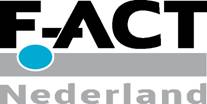 Hoe specialistisch moet een team zijn; doelgroep?
Ernstige Psychiatrische Aandoeningen (Delespaul 2013) 
Generaliseer waar kan, specialiseer waar moet? 
Gewetensvraag: kan een F-ACT team voldoende specialistische zorg bieden aan allen patiënten met EPA?
Teamwerk en de Psychiater
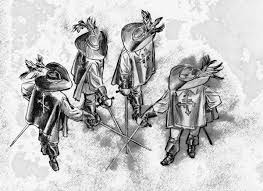 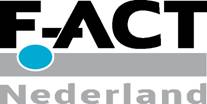 F-ACT is teamwork
Gezamenlijke caseload (F)ACT patiënten
Ochtend-  en BHP besprekingen 
Bespreken en oplossen van crisis situaties
Samen de behandelingen uitvoeren   
Samen geven van trainingen, b.v. aan patienten en/of familie
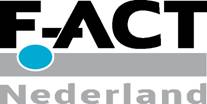 Wat voor een soort psychiater ben je?
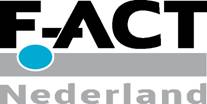 Wat voor een soort psychiater ben je?
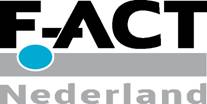 Teamwerk en de Psychiater
De dingen samen oplossen: video
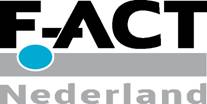 Wat voor team heb je?
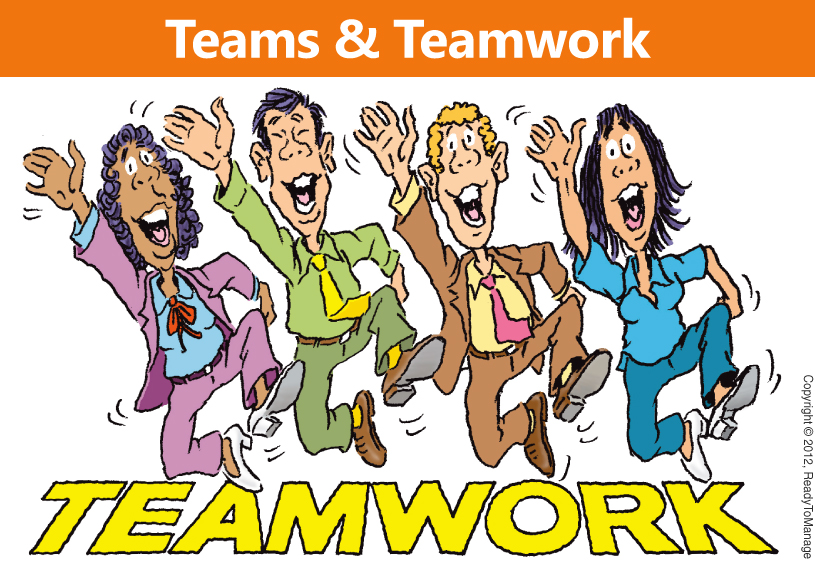 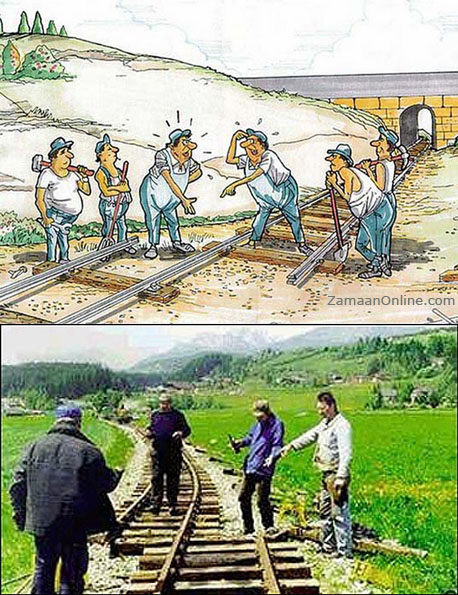 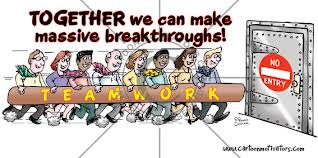 Twee extremen
Vastgelopen team

Ieder doet z’n eigen taak
Heerst wantrouwen en verdeeldheid 
Wordt reactief gehandeld 
Wordt facade hooggehouden
Lerend, zelfsturend team

Men werkt samen aan duidelijke resultaten 
Heerst vertrouwen en respect 
Handelen vanuit eigen kracht
Durven mensen hun eigen verhaal te vertellen
Twee extremen
Eerst zien, dan geloven
Heerst apathie en competitie 
Wordt ’het’ van de leider verwacht 
Besluitvorming via formele lijnen
Starre rolverdeling
Conflicten worden uitgesproken 
Wil men zichzelf en elkaar versterken
Ontstaat leiderschap  
Besluitvorming door openheid en dialoog
Flexibele rolverdeling
En wat is dan de rol van de psychiater?
Bewaakt teamklimaat (samen met anderen)
Kan de sfeer benoemen 
Kan overdracht en tegenoverdracht signaleren 
Heeft oog voor het team als systeem 
Helpt om therapeutisch klimaat te scheppen

Is empowerend… net als in de behandeling
Conclusies
De teamleden doen het met elkaar
De psychiater heeft specifieke expertise en verantwoordelijkheden
De psychiater let op inhoud, proces en uitkomst
De psychiater mengt zich in het debat waar het met de EPA zorg naar toe moet  
But: it don’t  mean a thing if it ain’t got that swing
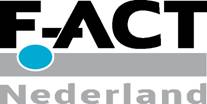 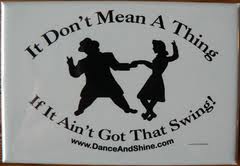 Het F-ACT team
F-ACT is teamwork 
Therapeutische milieus, heldere verdeling van taken; wie doet wat en die doet het ook 
Veiligheid in het team   
 De aios in het team 
De interventies in team
Psychiater als teampsychiater
Duaal management , samen met de teamleider   
Contact met de HA
Beslissingen bij crisissen: consensus? 
Deelname wetenschappelijk onderzoek 
Medische eindverantwoordelijkheid 
Medicatie beheer 
Intervisie 
Systeem therapie 
Bewaken van het FACT model?
Wat als teamwerk niet goed gaat
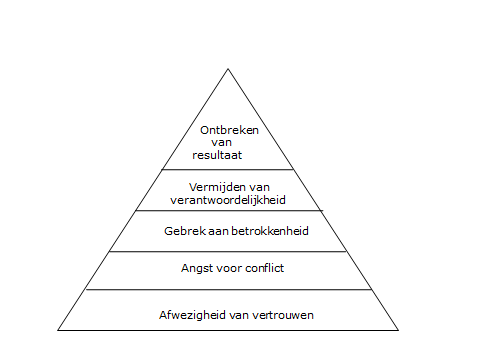 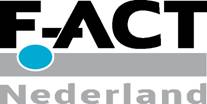 Een goed team…. *
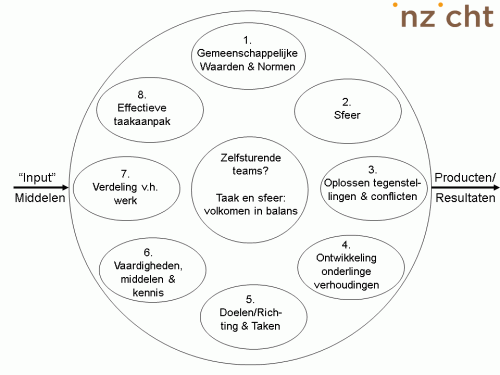 *: figuur afkomstig van ‘’Inzicht’’